Yr Ymarferydd Gwasanaethau Cymdeithasol
Deall deddfwriaeth yng nghyd-destun rôl yr Ymarferydd Gwasanaethau Cymdeithasol

Nod, pwrpas a chymhwysiad Deddf Cydraddoldeb 2010
Social Services Practitioner
Understanding legislation in the context of the Social Services Practitioner role 

The aim, purpose and application of the Equality Act 2010
[Speaker Notes: WELSHCyn mynychu, mae'n ofynnol i ddysgwyr gael mynediad at gopi digidol neu gopi caled o'u Cod Ymarfer/Ymddygiad perthnasol gan gynnwys fersiwn 'i Gyflogwyr', rheoliadau RISCA a swydd ddisgrifiad, ac unrhyw ganllawiau ymarfer perthnasol eraill. 



ENGLISH

Prior to attending, learners are required to have access to a digital or hard copy of their relevant Code of Practice/Conduct including ‘for Employers’ version, RISCA regulations and job description, and any other relevant practice guidance.]
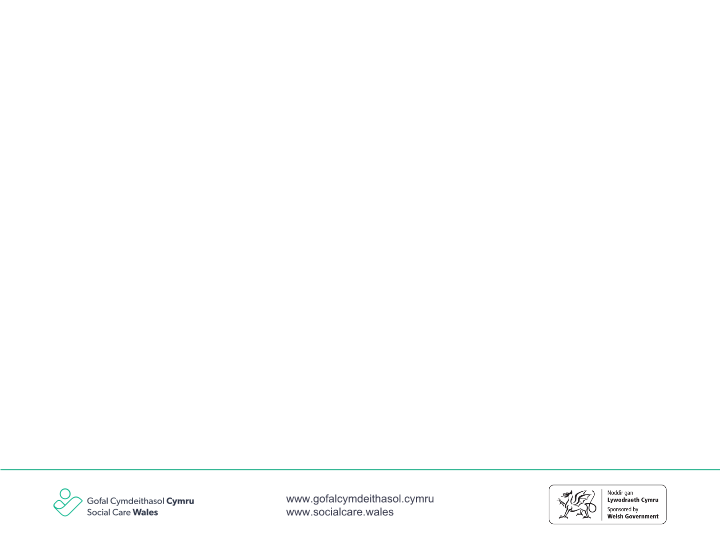 Deilliant dysgu                          Learning outcome
Protected characteristics and how these are defined
How the Equality Act has been used to further the development of equality and anti-discriminatory practice in the UK 
Types of prohibited behaviour and how these are defined
Reasonable adjustments and how these should be used to ensure that disabled individuals are not disadvantaged
Specific duties under the Equality Act for public sector bodies in Wales
Nodweddion gwarchodedig a sut y cânt eu diffinio
Sut mae'r Ddeddf Cydraddoldeb wedi cael ei defnyddio i hybu datblygiad cydraddoldeb ac ymarfer gwrth-wahaniaethu yn y DU 
Mathau o ymddygiad gwaharddedig a sut y cânt eu diffinio
Addasiadau rhesymol a sut y dylid eu defnyddio i sicrhau nad yw unigolion anabl dan anfantais
Dyletswyddau penodol o dan y Ddeddf Cydraddoldeb ar gyfer cyrff y sector cyhoeddus yng Nghymru
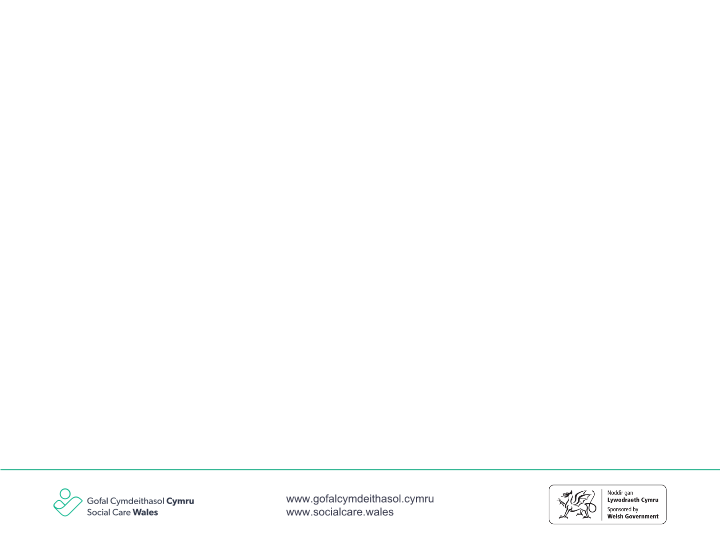 Contract dysgu                        Learning contract
A wnewch chi gadw eich camerâu ymlaen os gwelwch yn dda
A wnewch chi ddiffodd eich meicroffonau os gwelwch yn dda os oes sŵn cefndir.
A wnewch chi godi eich llaw os ydych am ofyn cwestiwn
Cyfrinachedd
Parch
Ffonau symudol
Amser egwyl
Gwerthusiad
Can you keep your cameras on please
Can you turn off your microphones please if there is background noise.
Can  you raise your hand if you want to ask a question
Confidentiality
Respect
Mobile phones
Breaktime
Evaluation
[Speaker Notes: Welsh

Bydd y cytundeb hwn yn newid os cyflwynir y sesiwn mewn ystafell ddosbarth.



English

This contract will change if the session is delivered in a class room setting.]
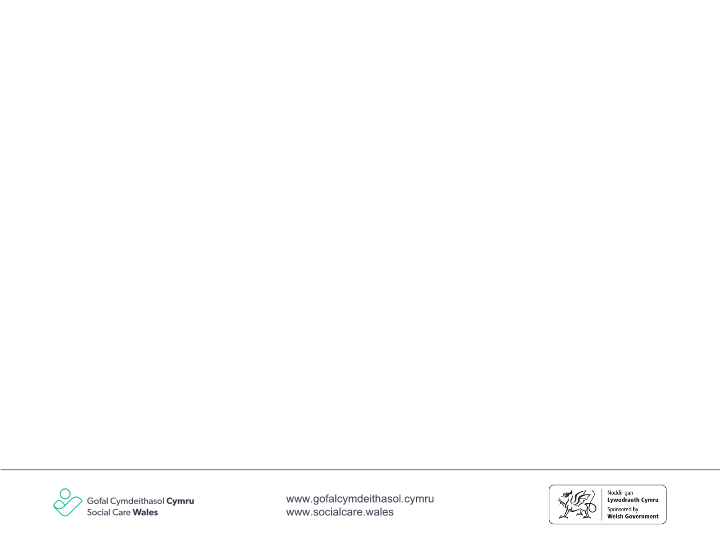 [Speaker Notes: Welsh

Beth ydych chi'n ei wybod am y Ddeddf Cydraddoldeb?
Trafodwch sut rydych chi'n rhoi'r ddeddfwriaeth hon ar waith yn ymarferol.



English

What do you know about the Equality Act?
Discuss ways you implement this legislation in practice.]
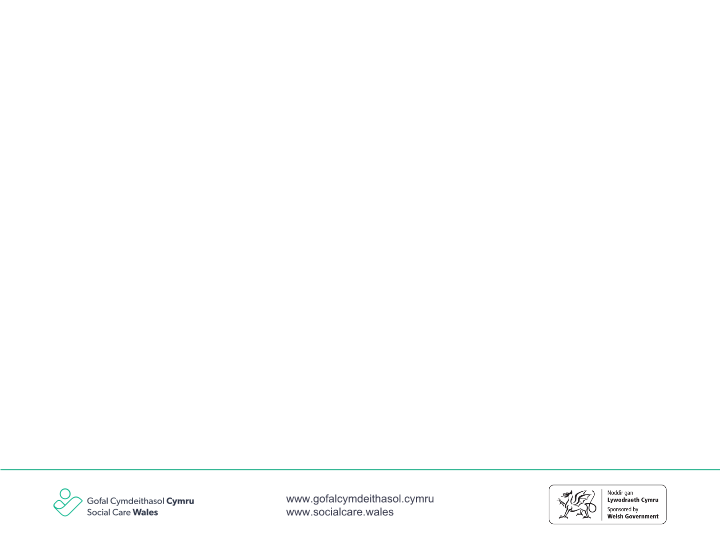 Deddf Cydraddoldeb 2010
Mae Deddf Cydraddoldeb 2010 yn amddiffyn pobl yn gyfreithiol rhag gwahaniaethu yn y gweithle ac yn y gymdeithas ehangach.
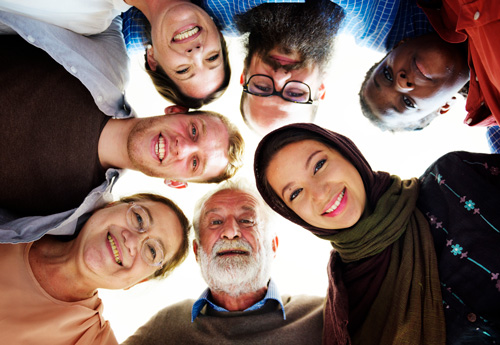 .
Equality Act 2010
The Equality Act 2010 legally protects people from discrimination in the workplace and in wider society.
[Speaker Notes: Welsh

Disodlodd gyfreithiau gwrthwahaniaethu blaenorol gydag un Ddeddf, gan wneud y gyfraith yn haws i'w deall a chryfhau diogelwch mewn rhai sefyllfaoedd. Mae'n nodi'r gwahanol ffyrdd y mae'n anghyfreithlon trin rhywun
Mae naw prif ddarn o ddeddfwriaeth wedi uno. 
Deddf Cydraddoldeb 2010
Deddf Gwahaniaethu ar sail Rhyw 1975
Deddf Cysylltiadau Hiliol 1976
Deddf Gwahaniaethu ar sail Anabledd 1995
Rheoliadau Cydraddoldeb Cyflogaeth (Crefydd neu Gred) 2003
Rheoliadau Cydraddoldeb Cyflogaeth (Cyfeiriadedd Rhywiol) 2003
Rheoliadau Cydraddoldeb Cyflogaeth (Oedran) 2006
Deddf Cydraddoldeb 2006, Rhan 2
Rheoliadau Deddf Cydraddoldeb (Cyfeiriadedd Rhywiol) 2007

Os bydd person yn codi trosedd yn erbyn cydraddoldeb a ddigwyddodd cyn 2010, bydd y ddeddfwriaeth wreiddiol yn cael ei defnyddio.



English

It replaced previous anti-discrimination laws with a single Act, making the law easier to understand and strengthening protection in some situations. It sets out the different ways in which it’s unlawful to treat someone
Nine main pieces of legislation have merged. 
Equal Pay Act 1970
Sex Discrimination Act 1975
Race Relations Act 1976
Disability Discrimination Act 1995
Employment Equality (Religion or Belief) Regulations 2003
Employment Equality (Sexual Orientation) Regulations 2003
Employment Equality (Age) Regulations 2006
Equality Act 2006, Part 2
Equality Act (Sexual Orientation) Regulations 2007

If a person raises an offence against equality that occurred prior to 2010, the original legislation will be used.]
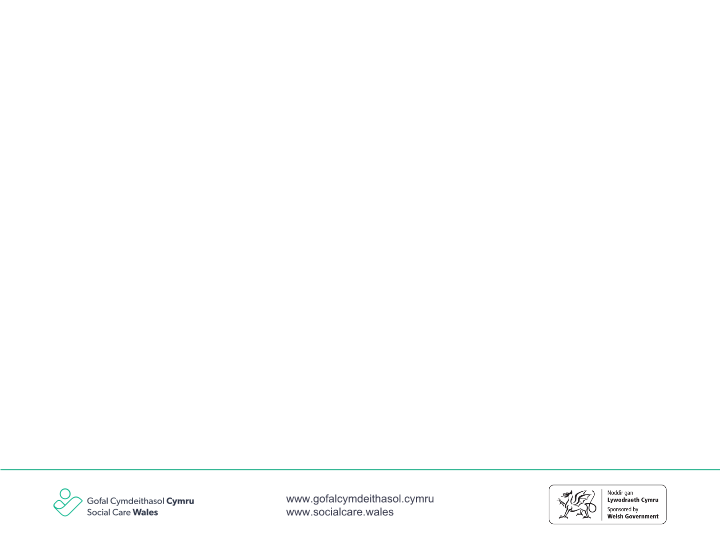 Nodweddion gwarchodedig      Protected characteristics
Age
Disability
Gender reassignment
Marriage or civil partnership
Pregnancy and maternity
Race
Religion or belief
Sex
Sexual orientation
Oed
Anabledd
Ail-bennu Rhywedd
Priodas neu bartneriaeth sifil 
Mamolaeth a beichiogrwydd
Hil
Crefydd neu gred
Rhyw
Cyfeiriadedd rhywiol
[Speaker Notes: Welsh

Oed
Mae pob grŵp oedran yn cael ei warchod o dan y Ddeddf Cydraddoldeb.
 Anabledd
O dan y Ddeddf Cydraddoldeb, mae person yn cael ei ystyried yn anabl os yw’n dioddef o unrhyw nam corfforol neu feddyliol sy’n achosi effaith hirdymor a sylweddol ar ei allu i gyflawni gweithgareddau dyddiol arferol.
Ail-bennu Rhywedd
Gan fod ail-bennu rhywedd yn un o’r naw nodwedd warchodedig, mae pobl drawsrywiol yn cael eu hamddiffyn o dan y Ddeddf. Mae unrhyw berson sy'n bwriadu, yn dechrau neu wedi cwblhau'r broses o newid ei rywedd yn cael ei ddosbarthu fel trawsrywiol.
Priodas neu bartneriaeth sifil 
Mae gweithwyr sy'n briod neu mewn partneriaeth sifil yn cael eu hamddiffyn rhag gwahaniaethu o dan y Ddeddf
 
Mamolaeth a beichiogrwydd
Yn ystod cyfnod beichiogrwydd menyw a'i habsenoldeb mamolaeth statudol, mae'n cael ei hamddiffyn o dan y Ddeddf Cydraddoldeb rhag gwahaniaethu ar sail naill ai beichiogrwydd neu famolaeth.
Mae hyn yn golygu na all cyflogwr gymryd materion yn ymwneud â beichiogrwydd neu famolaeth i ystyriaeth wrth wneud penderfyniadau cyflogaeth megis diswyddiadau, colli swyddi neu ddyrchafiadau.
Mae bwydo ar y fron hefyd bellach yn cael ei warchod yn benodol o dan y Ddeddf Cydraddoldeb.
Hil
O dan y Ddeddf, mae'r term hil yn cynnwys cenedligrwydd, lliw a tharddiad cenedlaethol neu ethnig.
Crefydd neu gred
O dan y Ddeddf Cydraddoldeb, mae pob crefydd yn cael ei hamddiffyn. Felly mae crefyddau amlwg fel Cristnogaeth a Hindŵaeth yn cael eu hamddiffyn yn yr un modd â chrefyddau lleiafrifol. Mae pobl nad oes ganddynt unrhyw grefydd neu nad ydynt yn dilyn unrhyw grŵp crefyddol penodol hefyd yn cael eu hamddiffyn.
Rhyw
Mae gwahaniaethu yn erbyn person ar sail eu rhyw yn anghyfreithlon. Mae'n berthnasol i ddynion a menywod. Mae hyn yn golygu na all cyflogwr dalu mwy yn gyfreithlon dalu mwy i  ddyn nac i fenyw am wneud yr un swydd os yw'r ddau yr un mor gymwys a phrofiadol.
Cyfeiriadedd rhywiol
O dan y Ddeddf, mae pob cyfeiriadedd rhywiol yn cael ei amddiffyn yn gyfartal. Felly p'un a ydych yn heterorywiol, hoyw, lesbiaidd neu ddeurywiol, rydych wedi'ch amddiffyn rhag gwahaniaethu ar sail cyfeiriadedd rhywiol o dan y Ddeddf.




English

Age
All age groups are protected under the Equality Act.
 Disability
Under the Equality Act, a person is considered disabled if they suffer from any physical or mental impairment that causes a long term and substantial effect on their capacity to perform normal daily activities
Gender reassignment
As gender reassignment is one of the nine protected characteristics, transsexual people are given protection under the Act. Any person who proposes to, begins or has completed the process of changing his or her gender is classed as a transsexual.
Marriage or civil partnership
Employees who are married or in a civil partnership are protected against discrimination under the Act
 
Pregnancy and maternity
During the period of a woman's pregnancy and her statutory maternity leave, she is protected under the Equality Act against discrimination on the grounds of either pregnancy or maternity.
This means that an employer cannot take pregnancy or maternity related issues into account when making employment decisions such as dismissals, redundancies or promotions.
Breastfeeding is also now explicitly protected under the Equality Act.
Race
Under the Act, the term race includes nationality, colour and national or ethnic origins.
Religion or belief
Under the Equality Act, all religions are protected. So prominent religions such as Christianity and Hinduism are protected in the same way as minority religions. People who have no religion or don't follow any particular religious group are also protected.
Sex
Discriminating against a person based on their sex is unlawful. It applies to both men and women. This means that an employer cannot lawfully pay a man more than a woman for doing the same job if they are both equally qualified and experienced.
Sexual orientation
Under the Act, all sexual orientations are protected equally. So whether you are heterosexual, gay, lesbian or bisexual, you are protected against discrimination based on sexual orientation under the Act.]
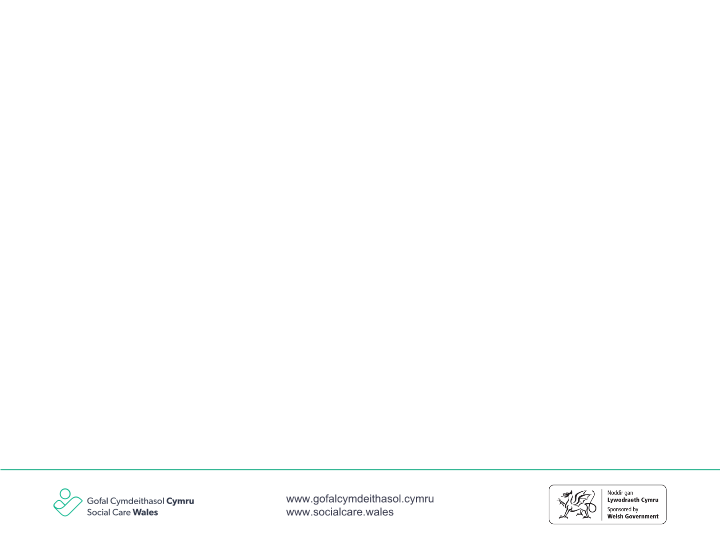 Cydraddoldeb ac arfer gwrthwahaniaethol   datblygiad yn y Du
Equality and anti-discriminatory practicedevelopment of in the UK
Ailadeiladu Cymru fwy cyfartal a thecach: Canolbwyntiwch ar effaith anghyfartal y pandemig coronafeirws

Amcanion cydraddoldeb drafft GCC ar gyfer 2022 i 2027: 

Dod yn Gymru gwrthwahaniaethu yn hyrwyddo cydraddoldeb, gan werthfawrogi amrywiaeth mewn gofal cymdeithasol
Rebuilding a more equal and fairer Wales: Focus on the unequal impact of the coronavirus pandemic


SCW draft equality objectives for 2022 to 2027: 

Becoming an anti-discrimination Wales promoting equality, valuing diversity in social care
[Speaker Notes: Welsh

Yn ymgorffori'r rheoliadau i gynnwys gofalwyr
Rheoliadau Cydraddoldeb Cyflogaeth (Cyfeiriadedd Rhywiol) 2003
Rheoliadau Cydraddoldeb Cyflogaeth (Crefydd neu Gred) 2003
Rheoliadau Cydraddoldeb Cyflogaeth (Oedran) 2006

Mae arfer gwrthwahaniaethol yn sylfaenol i sail foesegol darpariaeth gofal ac yn hanfodol i amddiffyn urddas pobl. Mae’r Ddeddf Cydraddoldeb yn amddiffyn y rhai sy’n derbyn gofal a’r gweithwyr sy’n ei ddarparu rhag cael eu trin yn annheg oherwydd unrhyw nodweddion a ddiogelir o dan y ddeddfwriaeth.
Mae gwahaniaethu uniongyrchol yn digwydd pan fydd rhywun yn cael ei drin yn llai ffafriol na rhywun arall mewn amgylchiadau tebyg ar sail nodwedd warchodedig. Mae gwahaniaethu anuniongyrchol yn digwydd pan fydd amod neu ofyniad yn cael ei gymhwyso’n gyfartal i bawb, ond mae rhai yn methu â chydymffurfio oherwydd nodwedd warchodedig. Byddai hyn yn anghyfreithlon oni bai bod modd cyfiawnhau'r amod neu'r gofyniad yn wrthrychol.
Gofalwyr
Mae gofalwyr yn darparu gofal yn ddi-dâl i berthynas, ffrind neu gymydog sydd angen cymorth. Mae'r gyfraith yn amddiffyn gofalwyr rhag gwahaniaethu trwy gysylltiad â'r person y maent yn gofalu amdano. Mae gofalwyr yn cael eu hamddiffyn rhag gwahaniaethu yn y gwaith. Mae ganddynt yr hawl i ofyn am gael gweithio'n hyblyg fel y gallant reoli eu cyfrifoldebau gofalu. Mae ganddynt yr hawl i amser i ffwrdd mewn argyfwng neu i ymdrin â materion nas rhagwelwyd; fodd bynnag, nid oes hawl i gael eich talu am yr amser hwn. Mae gofalwyr hefyd yn cael eu hamddiffyn pan fyddant yn derbyn nwyddau, gwasanaethau a chyfleusterau. Mae’n anghyfreithlon i’r rhai sy’n darparu gwasanaethau, megis siopau neu drafnidiaeth, drin rhywun yn llai ffafriol oherwydd eu cysylltiad â pherson â ‘nodwedd warchodedig’.



English

Incorporates the regulations to include carers
Employment Equality (Sexual Orientation) Regulations 2003
Employment Equality (Religion or Belief) Regulations 2003
Employment Equality (Age) Regulations 2006

Anti-discriminatory practice is fundamental to the ethical basis of care provision and critical to the protection of people's dignity. The Equality Act protects those receiving care and the workers that provide it from being treated unfairly because of any characteristics that are protected under the legislation.
Direct discrimination occurs when someone is treated less favourably than someone else in similar circumstances on the grounds of a protected characteristic. Indirect discrimination occurs when a condition or requirement is applied equally to everyone, but some are unable to comply because of a protected characteristic. This would be unlawful unless the condition or requirement is objectively justifiable.
Carers
Carers provide care for a relative, friend or neighbour in need of support on an unpaid basis. The law protects carers from discrimination through association with the person they care for. Carers are protected from discrimination at work. They have the right to request flexible working so that they can manage their caring responsibilities. They have the right to time off in emergencies or to deal with unforeseen matters; however, there is no right to be paid for this time. Carers are also protected when they receive goods, services and facilities. It is unlawful for those providing services, such as shops or transport, to treat someone less favourably because of their association with a person with a ‘protected characteristic’]
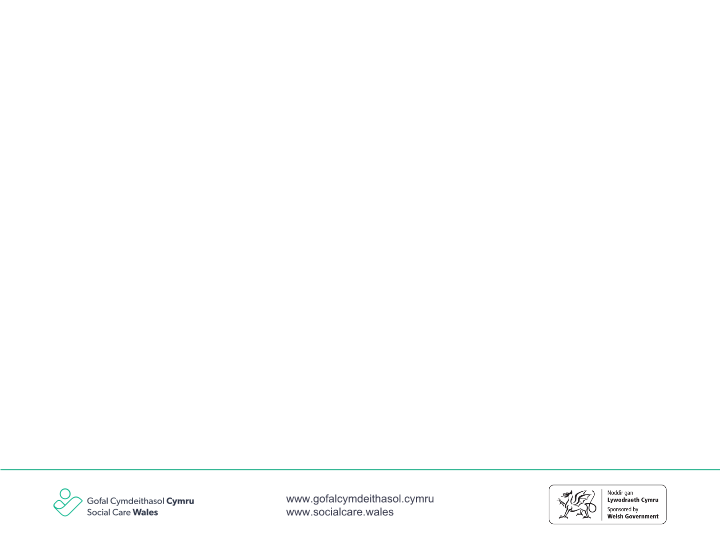 Ymddygiad gwaharddedig
Prohibited behaviour
Discrimination
Direct discrimination
Discrimination arising from disability
Gender reassignment discrimination: 
Pregnancy and maternity discrimination

Indirect discrimination
Adjustments for disabled persons
a duty to make reasonable adjustments
a failure to comply with the duty

Harassment
Victimisation
Gwahaniaethu
Gwahaniaethu uniongyrchol
Gwahaniaethu yn deillio o anabledd
Gwahaniaethu ar sail ail-bennu rhywedd 
Gwahaniaethu ar sail beichiogrwydd a mamolaeth

Gwahaniaethu anuniongyrchol
Addasiadau ar gyfer pobl anabl
dyletswydd i wneud addasiadau rhesymol
methiant i gydymffurfio â’r ddyletswydd

Aflonyddu
Erledigaeth
[Speaker Notes: Welsh

Ymarfer; trafodwch yr ymddygiadau gwaharddedig ac annog myfyrwyr i ddarparu enghreifftiau o'r gweithle a'u profiadau personol eu hunain.
Gwahaniaethu uniongyrchol yw pan fydd rhywun yn cael ei drin yn annheg oherwydd nodwedd warchodedig
Gall gwahaniaethu anuniongyrchol ddigwydd pan fo rheolau neu drefniadau sy’n berthnasol i grŵp o weithwyr neu ymgeiswyr am swyddi, ond yn ymarferol maent yn llai teg i nodwedd warchodedig benodol.
Mae aflonyddu yn digwydd pan fyddwch chi’n ymddwyn mewn ffordd nas dymunir sy’n gysylltiedig â nodwedd warchodedig berthnasol ac sydd â’r diben neu’r effaith o: greu amgylchedd bygythiol, gelyniaethus, diraddiol, bychanol neu dramgwyddus i’r myfyriwr
Mae erledigaeth (a ddiffinnir yn Adran 27 o Ddeddf Cydraddoldeb 2010) yn digwydd pan fydd un person yn trin un arall yn llai ffafriol oherwydd ei fod ef neu hi wedi mynnu ei hawliau cyfreithiol yn unol â’r Ddeddf neu wedi helpu rhywun arall i wneud hynny.



English

Exercise; discuss the prohibited behaviours and encourage students to provide examples from the work place and their own personal experiences.
Direct discrimination is when someone is treated unfairly because of a protected characteristic
Indirect discrimination can happen when there are rules or arrangements that apply to a group of employees or job applicants, but in practice are less fair to a certain protected characteristic.
Harassment occurs when you engage in unwanted behaviour which is related to a relevant protected characteristic and which has the purpose or effect of: creating an intimidating, hostile, degrading, humiliating or offensive environment for the student
Victimisation (defined in Section 27 of the Equality Act 2010) takes place where one person treats another less favourably because he or she has asserted their legal rights in line with the Act or helped someone else to do so]
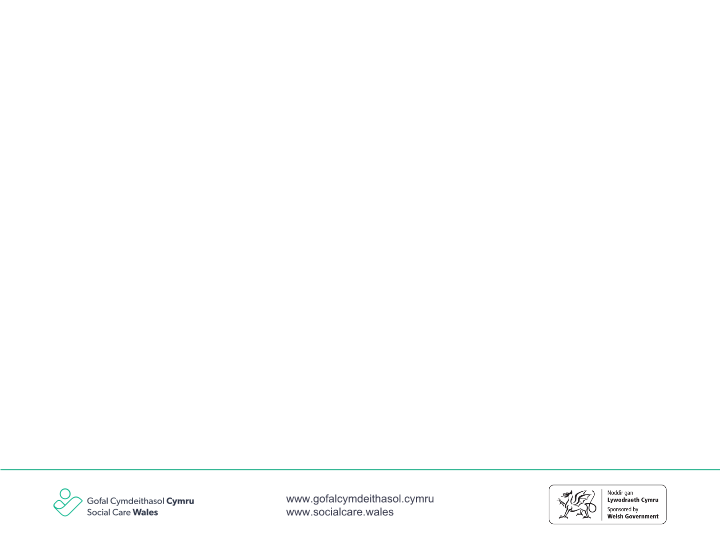 Dyletswydd sector cyhoeddus       Public sector duty
.
[Speaker Notes: Welsh

Ystyriwch ddyletswydd gyhoeddus eich sefydliad, sut ydych chi'n gweithredu hyn yn ymarferol

English

Consider your organisations public duty, how do you implement this in practice]
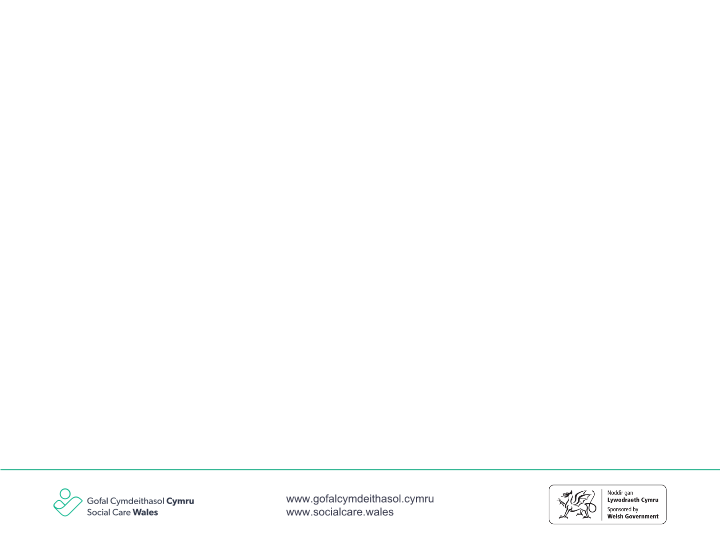 Addasiadau rhesymol
Reasonable adjustments
O dan Ddeddf Cydraddoldeb 2010 mae’n rhaid i sefydliadau’r sector cyhoeddus wneud newidiadau i’w dull neu eu darpariaeth er mwyn sicrhau bod gwasanaethau’n hygyrch i bobl anabl yn ogystal â phawb arall.
Under the Equality Act 2010 public sector organisations have to make changes in their approach or provision to ensure that services are accessible to disabled people as well as everybody else..
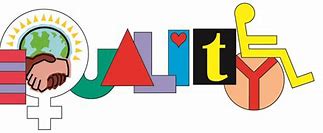 [Speaker Notes: Welsh

Gall addasiadau rhesymol olygu newidiadau i adeiladau drwy ddarparu lifftiau, drysau llydan, rampiau ac arwyddion cyffyrddol, ond gallant hefyd olygu newidiadau i bolisïau, gweithdrefnau a hyfforddiant staff i sicrhau bod gwasanaethau’n gweithio’r un mor dda i bobl ag anableddau dysgu.
Ystyriwch yr addasiadau y gallech fod wedi eu cefnogi yn eich rôl bresennol



English

Reasonable adjustments can mean alterations to buildings by providing lifts, wide doors, ramps and tactile signage, but may also mean changes to policies, procedures and staff training to ensure that services work equally well for people with learning disabilities.
Consider the adjustments you may have supported in your current role]
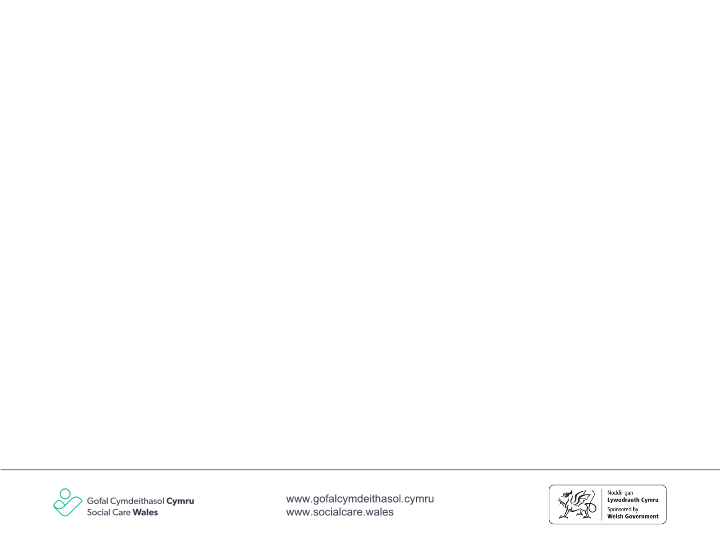 [Speaker Notes: Welsh

Gwyliwch y fideo
Sut gallwch chi wella cydraddoldeb?
Pa gamau y gallwch eu cymryd?
Sut gallwch chi wella cydraddoldeb i'r bobl rydych chi'n eu cefnogi a'u teulu?



English

Watch the video
How can you improve equality?
What actions can you take?
How can you improve equality for the people you support and their family?]
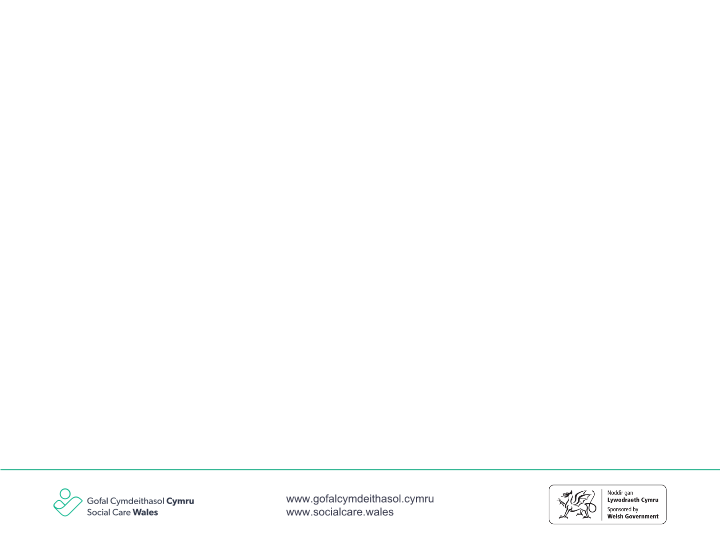 Deilliant dysgu
Learning outcome
Nod, pwrpas a chymhwysiad Deddf Cydraddoldeb 2010 
Nodweddion gwarchodedig a sut y cânt eu diffinio
Sut mae'r Ddeddf Cydraddoldeb wedi cael ei defnyddio i hybu datblygiad cydraddoldeb ac ymarfer gwrth-wahaniaethu yn y DU 
Mathau o ymddygiad gwaharddedig a sut y cânt eu diffinio
Addasiadau rhesymol a sut y dylid eu defnyddio i sicrhau nad yw unigolion anabl dan anfantais
Dyletswyddau penodol o dan y Ddeddf Cydraddoldeb ar gyfer cyrff y sector cyhoeddus yng Nghymru
The aim, purpose and application of the Equality Act 2010 
Protected characteristics and how these are defined
How the Equality Act has been used to further the development of equality and anti-discriminatory practice in the UK 
Types of prohibited behaviour and how these are defined
Reasonable adjustments and how these should be used to ensure that disabled individuals are not disadvantaged
Specific duties under the Equality Act for public sector bodies in Wales
.
[Speaker Notes: Welsh

Atgoffwch y myfyrwyr y bydd angen y wybodaeth hon arnynt
TASG B – Disgrifiad o'r ddeddfwriaeth Mae'n ofynnol i chi gynhyrchu disgrifiad sy'n dangos ac yn manylu ar sut mae deddfwriaeth yn sail i rôl yr Ymarferydd Gwasanaethau Cymdeithasol ac yn cael ei defnyddio i lywio eich ymarfer. Dylech ystyried: • Yr ystod o wahanol ddeddfwriaethau sy'n llywio rôl Ymarferydd Gwasanaethau Cymdeithasol • Pwysigrwydd deall ystod eang o ddeddfwriaeth fel Ymarferydd Gwasanaethau Cymdeithasol • Sut mae eich ymarfer wedi'i lywio gan gymhwyso dealltwriaeth o ddeddfwriaeth. Sylwch, rhaid i’ch ymateb gyfeirio at yr holl ddeddfwriaeth yr ydych wedi dysgu amdani fel rhan o’ch rhaglen ddysgu wrth ystyried sut mae deddfwriaeth yn sail i rôl Ymarferydd Gwasanaethau Cymdeithasol.



English

Remind students they will need this information for
TASK B – Account of legislation You are required to produce an account that demonstrates and details how legislation underpins the role of Social Services Practitioner and is used to inform your practice. You should consider: • The range of different legislation that informs the role of a Social Services Practitioner • The importance of understanding a wide range of legislation as a Social Services Practitioner • How your practice has been informed by application of understanding of legislation. Note, your response must reference all of the legislation that you have learnt about as part of your learning programme when considering how legislation underpins the role of Social Services Practitioner]
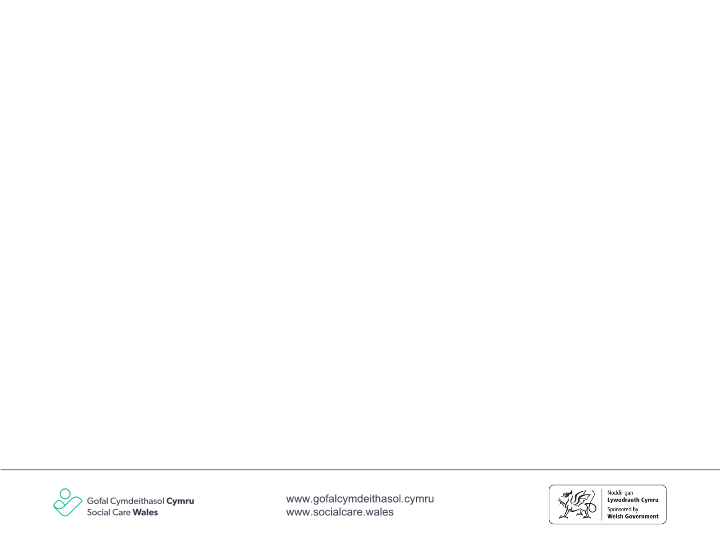 Cyfeiriadau
Dysguiechydagofal.cymru. 2021. Deall deddfwriaeth yng nghyd-destun rôl yr Ymarferydd Gwasanaethau Cymdeithasol [ar-lein] Ar gael yn: <https://www.healthandcarelearning.wales/media/2287/8040-13-l4_ssp_qual-handbook_eng_v11.pdf>[Cyrchwyd 12 Awst 2021].

LocalSolicitors. 2021. The Nine Protected Characteristics Under the Equality Act 2010 - LocalSolicitors.com. [ar-lein] Ar gael yn: <https://www.localsolicitors.com/employment-guides/the-nine-protected-characteristics-under-the-equality-act-2010> [Cyrchwyd 21 Awst 2021].

legislation, K., 2020. Equality Act 2010 - overview for social care. [ar-lein] Sefydliad Gofal Cymdeithasol er Rhagoriaeth (SCIE). Ar gael yn: <https://www.scie.org.uk/key-social-care-legislation/equality-act> [Cyrchwyd 18 Awst 2021].

My.ucu.org.uk. 2021.[teitl y dudalen]. [ar-lein] Ar gael yn: <https://my.ucu.org.uk/app/answers/detail/a_id/343/~/prohibited-conduct-under-the-equality-act-2010>[Cyrchwyd 20 Awst 2021].

UK, G., 2020. Reasonable adjustments: a legal duty. [ar-lein] GOV.UK. Ar gael yn: <https://www.gov.uk/government/publications/reasonable-adjustments-a-legal-duty/reasonable-adjustments-a-legal-duty> [Cyrchwyd 18 Awst 2021].

Equality Commissioner UK,., 2018. What is the Public Sector Equality Duty? | Equality law: discrimination explained. [ar-lein] Youtube.com. Ar gael yn: <https://www.youtube.com/watch?v=W3nZ7iL6IeM>[Cyrchwyd 18 Awst 2021].

https://gofalcymdeithasol.cymru/ 2021. Ein hamcanion cydraddoldeb drafft ar gyfer 2022 i 2027| Gofal Cymdeithasol Cymru. [ar-lein] Ar gael yn: <https://gofalcymdeithasol.cymru/ymgynghoriadau/ein-hamcanion-cydraddoldeb-drafft-ar-gyfer-2022-i-2027> [Cyrchwyd 18 Awst 2021].
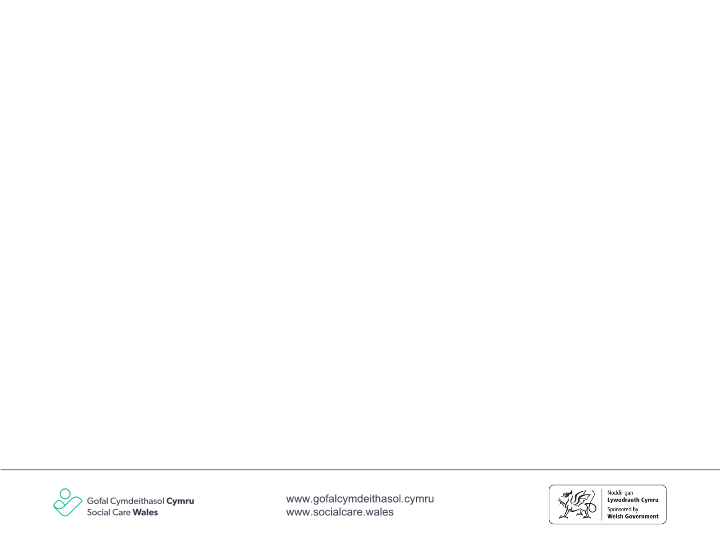 References
Healthandcarelearning.wales. 2021. Understanding legislation in the context of the Social Services Practitioner role. [online] Available at: <https://www.healthandcarelearning.wales/media/2287/8040-13-l4_ssp_qual-handbook_eng_v11.pdf> [Accessed 12 August 2021].

LocalSolicitors. 2021. The Nine Protected Characteristics Under the Equality Act 2010 - LocalSolicitors.com. [online] Available at: <https://www.localsolicitors.com/employment-guides/the-nine-protected-characteristics-under-the-equality-act-2010> [Accessed 21 August 2021].

legislation, K., 2020. Equality Act 2010 - overview for social care. [online] Social Care Institute for Excellence (SCIE). Available at: <https://www.scie.org.uk/key-social-care-legislation/equality-act> [Accessed 18 August 2021].

My.ucu.org.uk. 2021. [page title]. [online] Available at: <https://my.ucu.org.uk/app/answers/detail/a_id/343/~/prohibited-conduct-under-the-equality-act-2010> [Accessed 20 August 2021].

UK, G., 2020. Reasonable adjustments: a legal duty. [online] GOV.UK. Available at: <https://www.gov.uk/government/publications/reasonable-adjustments-a-legal-duty/reasonable-adjustments-a-legal-duty> [Accessed 18 August 2021].

Equality Commissioner UK,., 2018. What is the Public Sector Equality Duty? | Equality law: discrimination explained. [online] Youtube.com. Available at: <https://www.youtube.com/watch?v=W3nZ7iL6IeM> [Accessed 18 August 2021].

Socialcare.wales. 2021. Our draft equality objectives for 2022 to 2027 | Social Care Wales. [online] Available at: <https://socialcare.wales/consultations/our-draft-equality-objectives-for-2022-to-2027> [Accessed 18 August 2021].
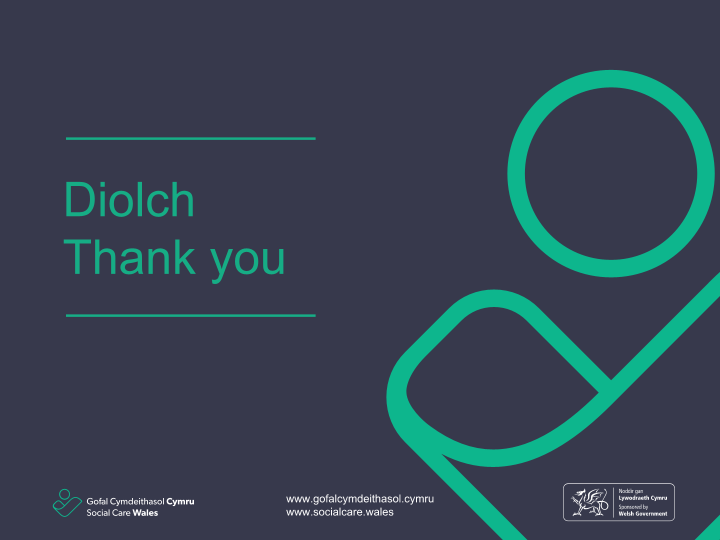